Особенности организации внеклассной работы по                                                                                                                                                 немецкому языку на начальном этапе
Вчера и сегодня
Общая характеристика 
внеклассных работ 
по иностранному языку
Эффективность и результативность внеклассной работы зависит от соблюдения следующих условий:
- добровольность участия;
- сочетание инициативы детей с направляющей ролью учителя;
- занимательность и новизна содержания, форм и методов работы;
- эстетичность всех проводимых мероприятий;
- четкая организация и тщательная подготовка всех запланированных мероприятий;
- наличие целевых установок и перспектив деятельности;
- широкое использование методов педагогического стимулирования активности учащихся;
- гласность;
Отличия внеклассной работы от учебной
Добровольный характер участия учащихся во внеклассной работе в отличие от обязательности учебной деятельности.
 Внеурочный характер занятий, который выражается, во-первых, в отсутствии строго урочной регламентации, касающийся времени, места, формы их проведения. Во-вторых, в отсутствии строгого учета знаний, навыков и умений, оценок в баллах.
 Большая самостоятельность и инициативность учащихся в выполнении внеурочных поручений.
Организация внеклассной работы
Принцип добровольности  
Принцип массовости 
Принцип учета и развития индивидуальных особенностей и интересов 
Принцип связи внеклассной работы с уроками
Принцип комплексности
Принцип увлеченности 
Принцип развития инициативы и самодеятельности
Формы внеклассной воспитательной работы 


Индивидуальная внеклассная работа 
Групповая форма внеклассной работы 
Массовые формы внеклассной работы
Что делать?!
Сюжетное построение уроков немецкого языка на начальном этапе
как условие развития познавательной активности
Неделя иностранного языка


Характеристики:
• информативность и содержательность
• коммуникативная направленность
• ситуативность
• ориентация задач на повышение языковой активности
конкурсы и викторины
Игры
Задачи:
Активизировать рече-мыслительную деятельность учащихся.
Расширить кругозор и обогатить лексический запас.
Воспитать культуру общения
 
Функции: 
развлекательная 
Коммуникативная
Игротерапевтическая
Диагностическая
функция коррекции
межнациональной коммуникации
социализации
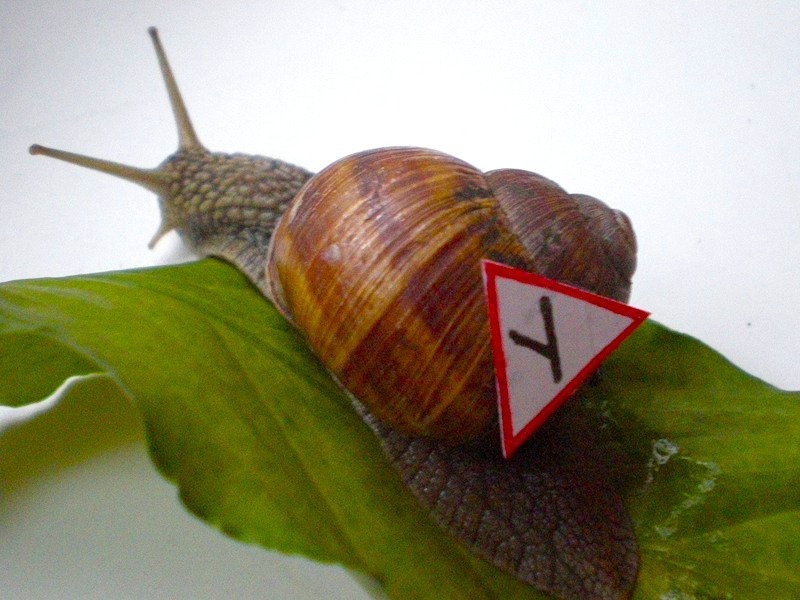 Э к с к у р с и я
И н т е р н е т
Домашние работы как форма внеклассных занятий
Благодарю за внимание